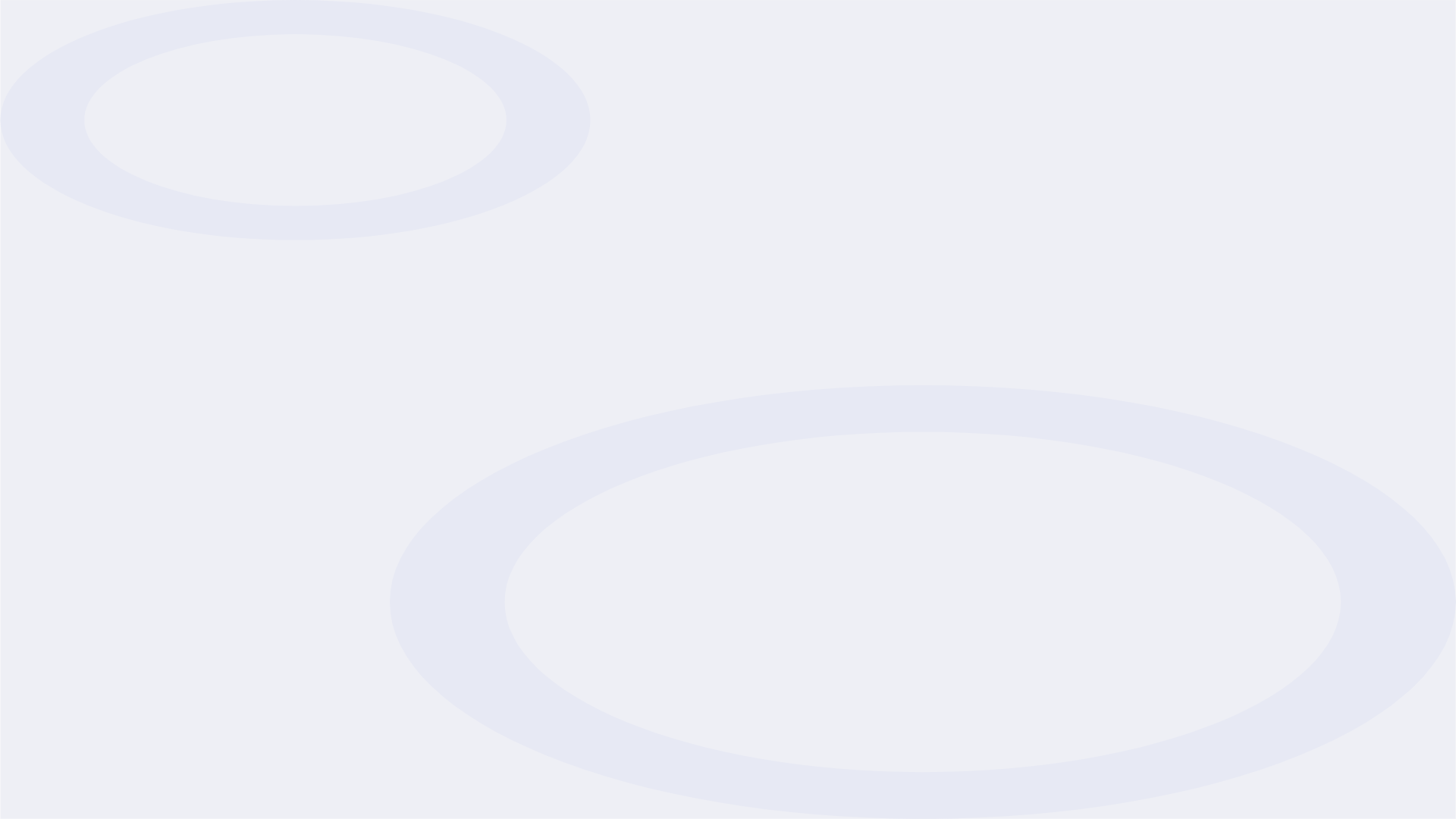 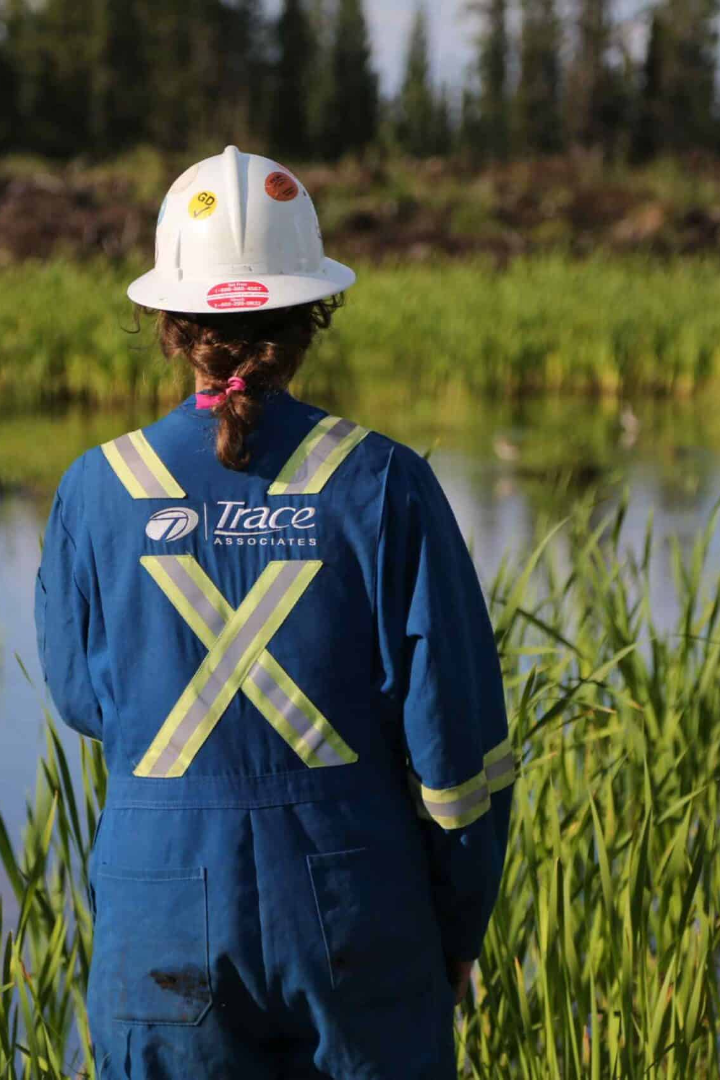 Екологічне Інспектування
Екологічне інспектування - це процес оцінки впливу діяльності на навколишнє середовище та забезпечення відповідності законодавчим вимогам у сфері охорони довкілля.
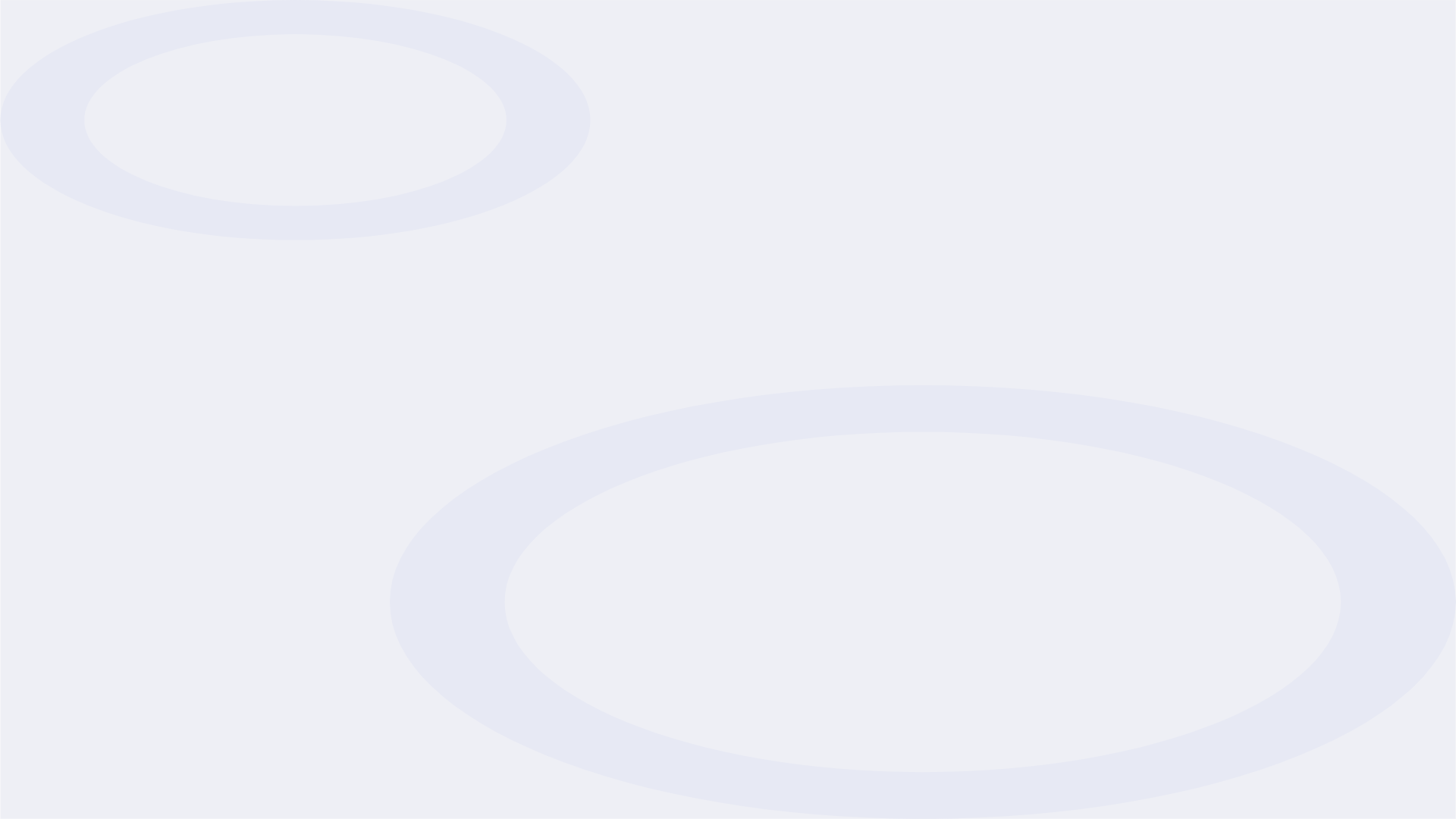 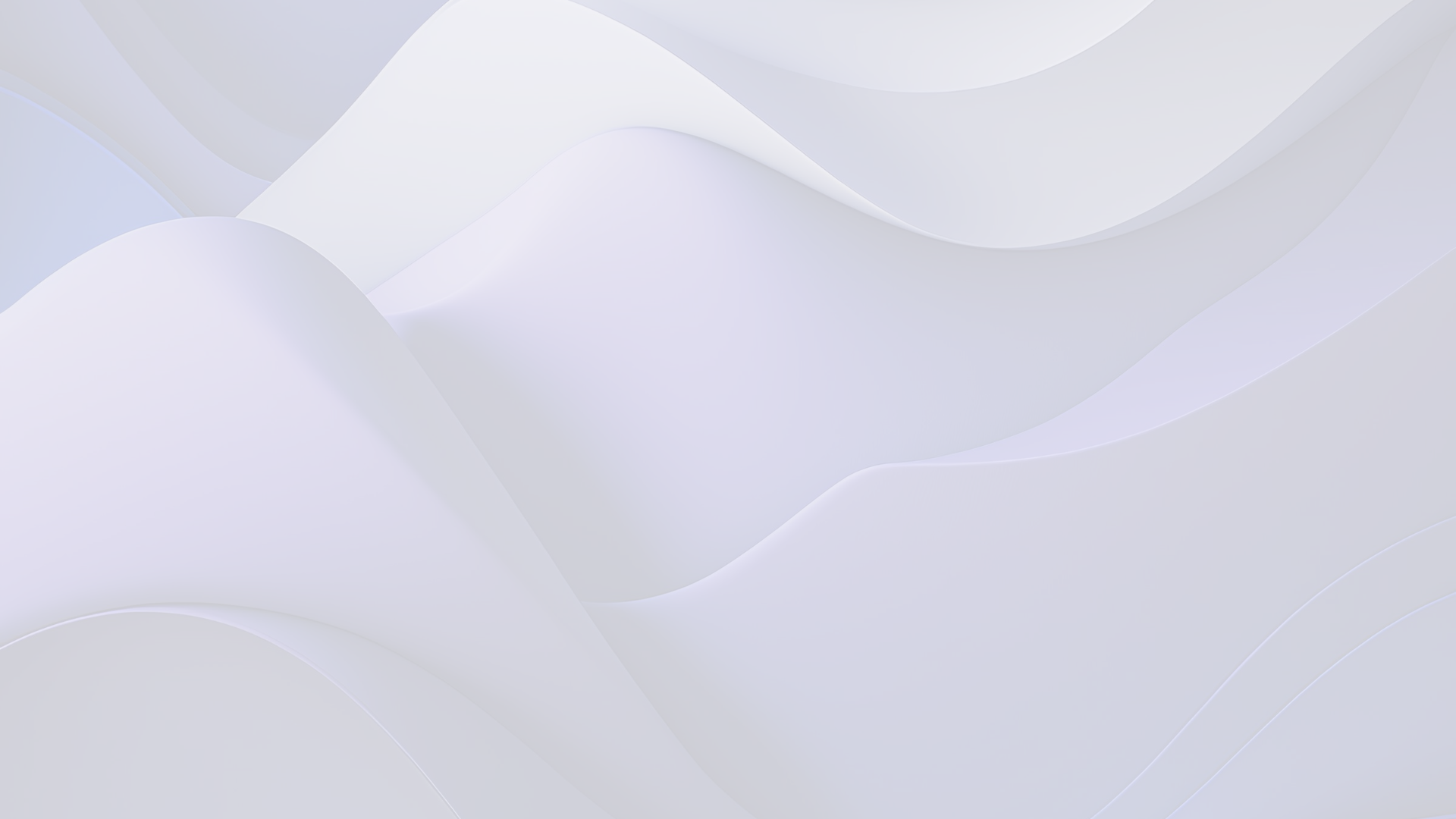 Курс має на меті підготувати фахівців профільної галузі для проведення контрольних перевірок довкілля на території підприємств різного типу власності. Зокрема вивчення законодавчої бази проведення екологічних перевірок, послідовності їх проведення, а також вивчення методів та методик їх проведення. Вивчення особливостей державного контролю за станом довкілля, базових законів та підзаконних актів.
Дисципліна сприятиме оволодінню знаннями базових законів контролю екології довкілля, та науково-методичною базою щодо вимірювання параметрів і визначення показників стану довкілля; засвоєнню методів розрахунку збитків заподіяних навколишньому середовищу при забрудненні довкілля; вивченню методів екологічного інспектування.
Виконання лабораторних завдань сприяє розвитку навичок самостійної роботи, організаційних та лідерських якостей.
Призначення екологічного інспектування
Екологічне інспектування служить для виявлення, вимірювання та контролю впливу діяльності підприємств на довкілля з метою забезпечення екологічної безпеки та дотримання встановлених норм.
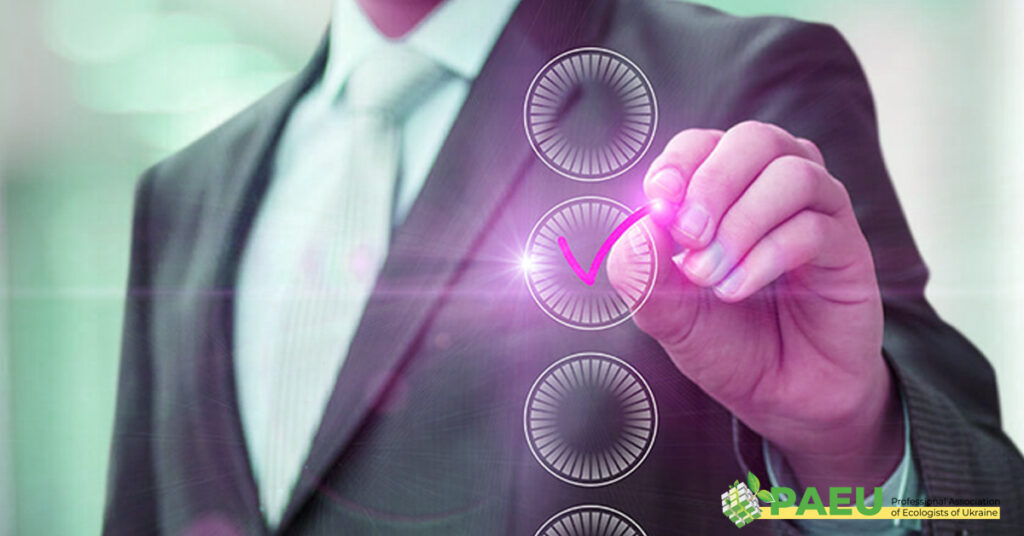 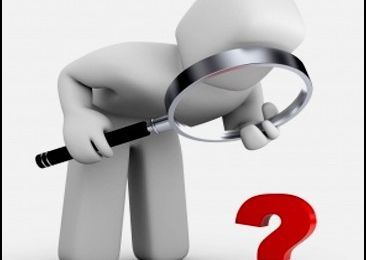 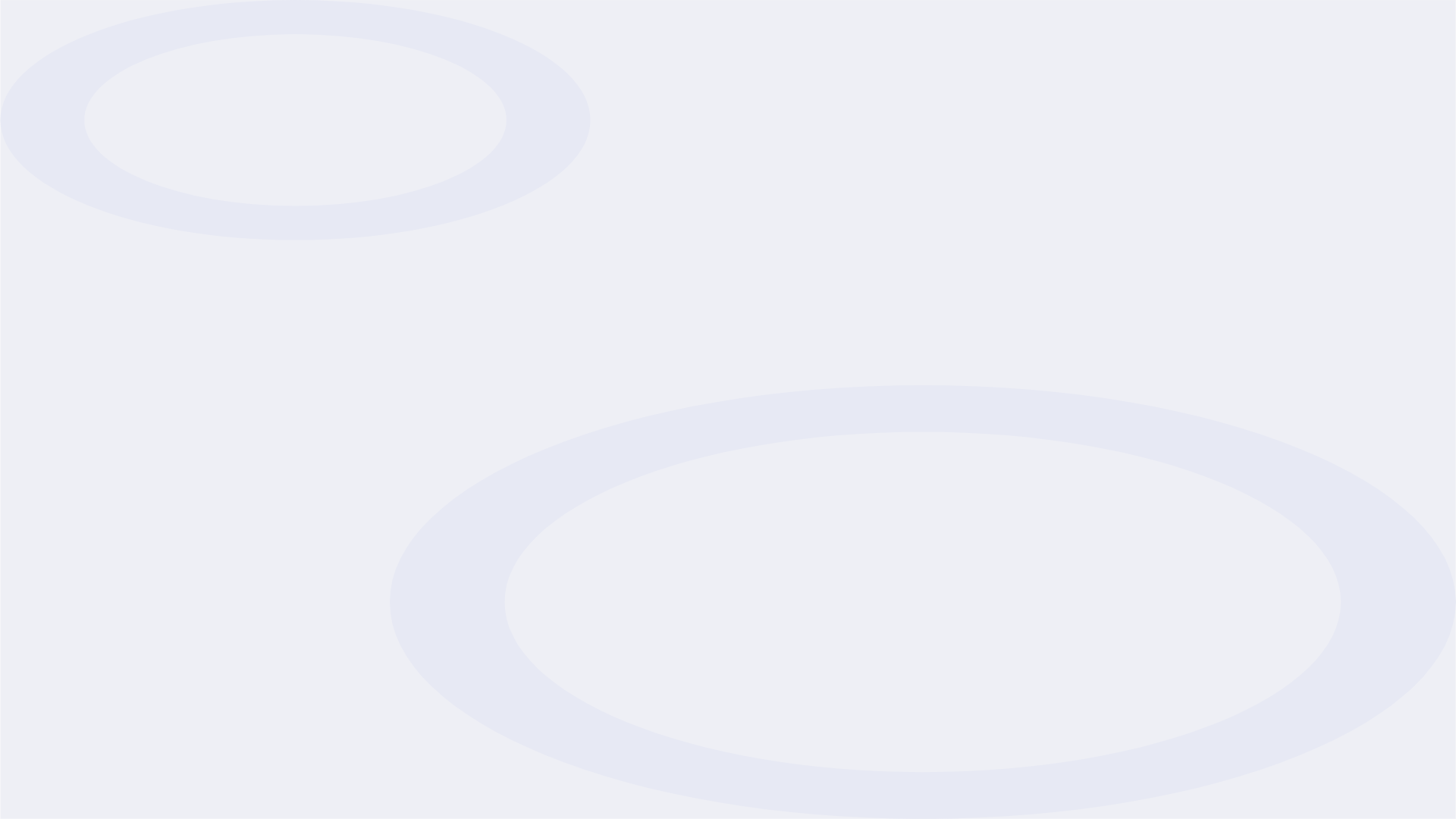 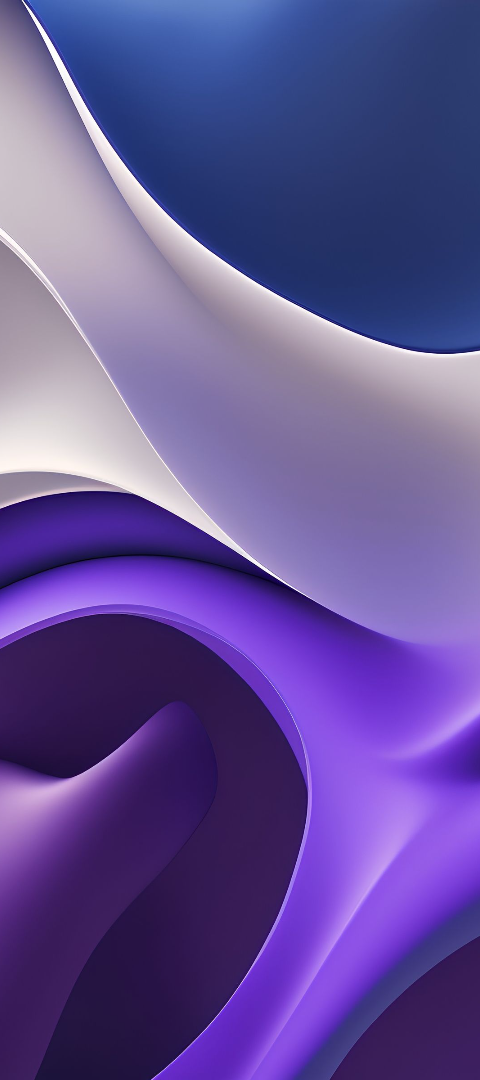 Методи та засоби проведення інспектування
1
Спостереження
Безпосереднє спостереження за діяльністю підприємств та їх впливом на довкілля.
2
Перевірка документів
Аналіз документації та відповідність встановленим нормам.
3
Вимірювання
Використання спеціальних приладів для вимірювання рівня шкідливих речовин та інших показників.
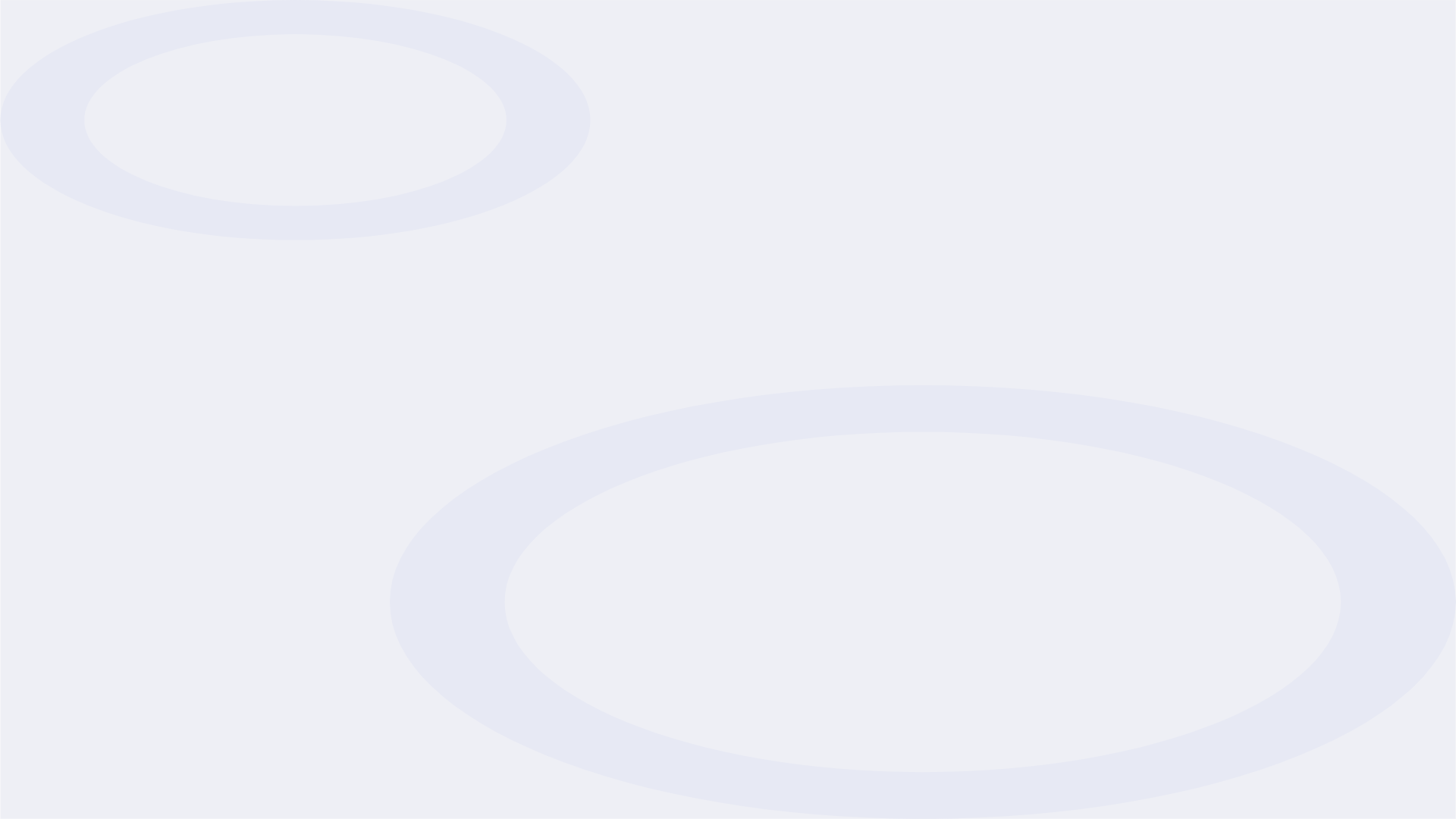 Області застосування екологічного інспектування
Промислові підприємства
Сільськогосподарські угіддя
Контроль за викидами та забрудненням, вплив на навколишнє середовище.
Використання пестицидів та добрив, захист ґрунтів та водних ресурсів.
Будівництво
Транспорт
Дотримання екологічних стандартів при будівництві та демонтажі споруд.
Вплив автомобільного, повітряного та водного транспорту на довкілля.
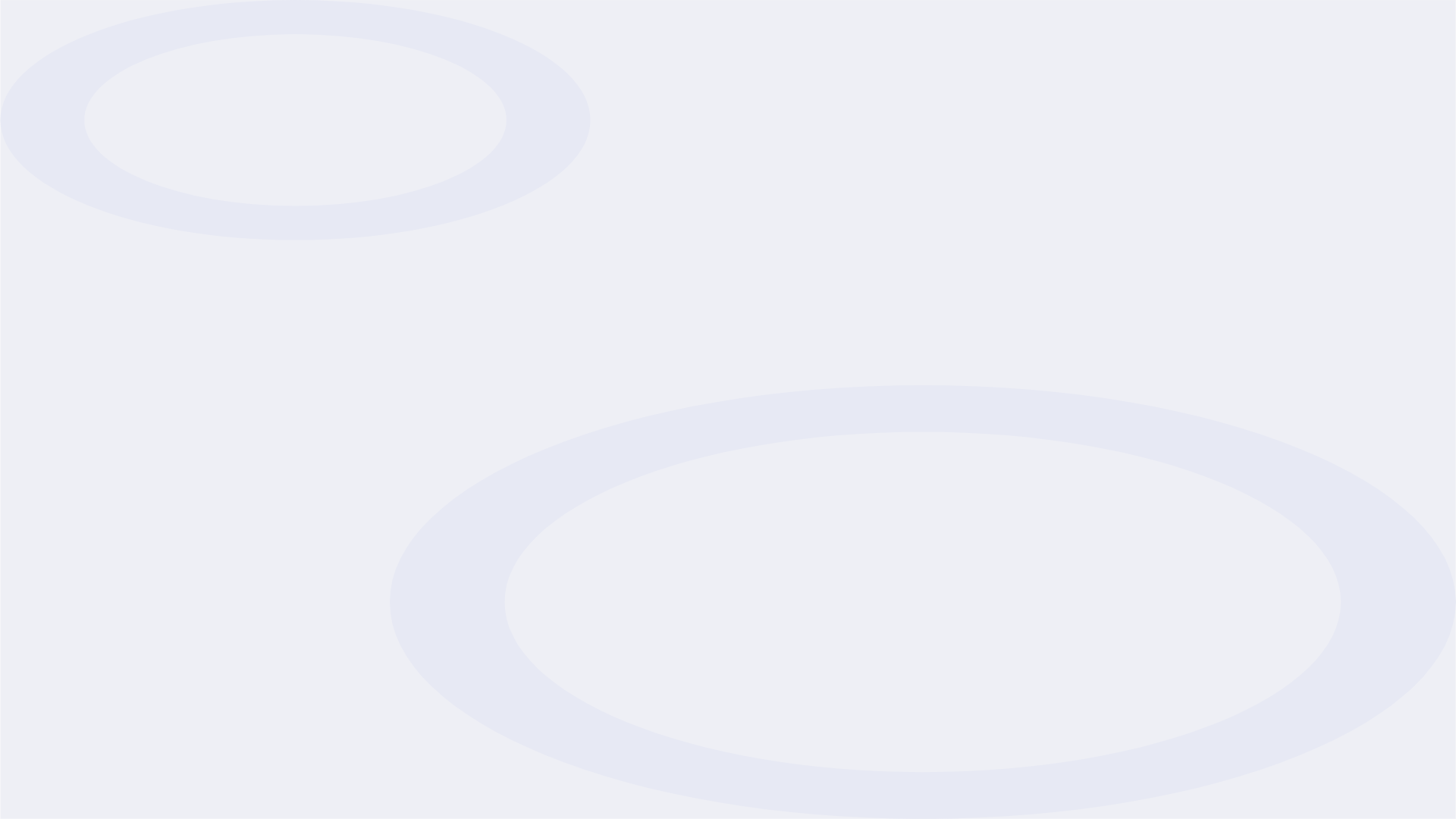 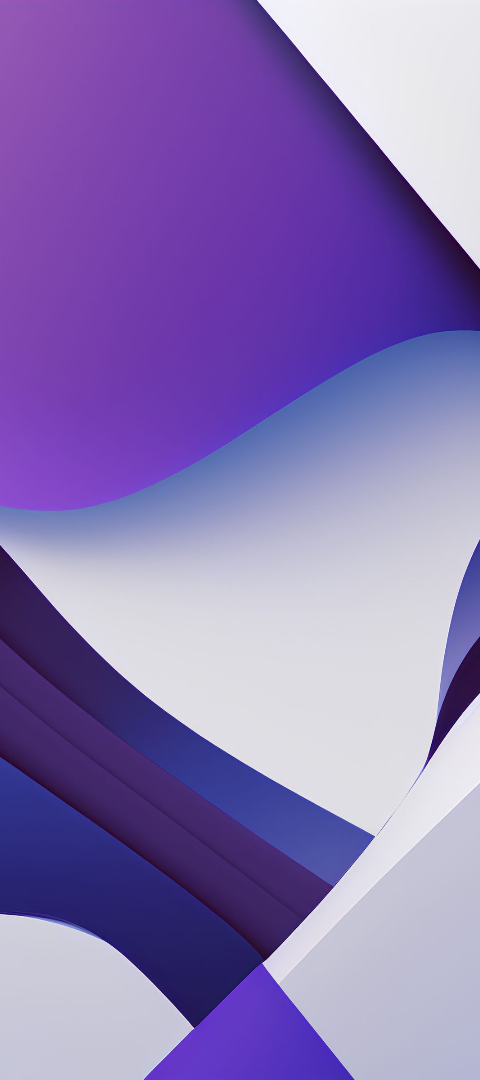 Вимоги до інспекторів та процедура атестації
1
Кваліфікація
Наявність вищої освіти з екології або близькими спеціальностями.
2
Практичний досвід
Мінімум 3 роки роботи в галузі екології та підтвердження навичок.
3
Атестація
Проходження спеціальної процедури для отримання сертифікату інспектора.
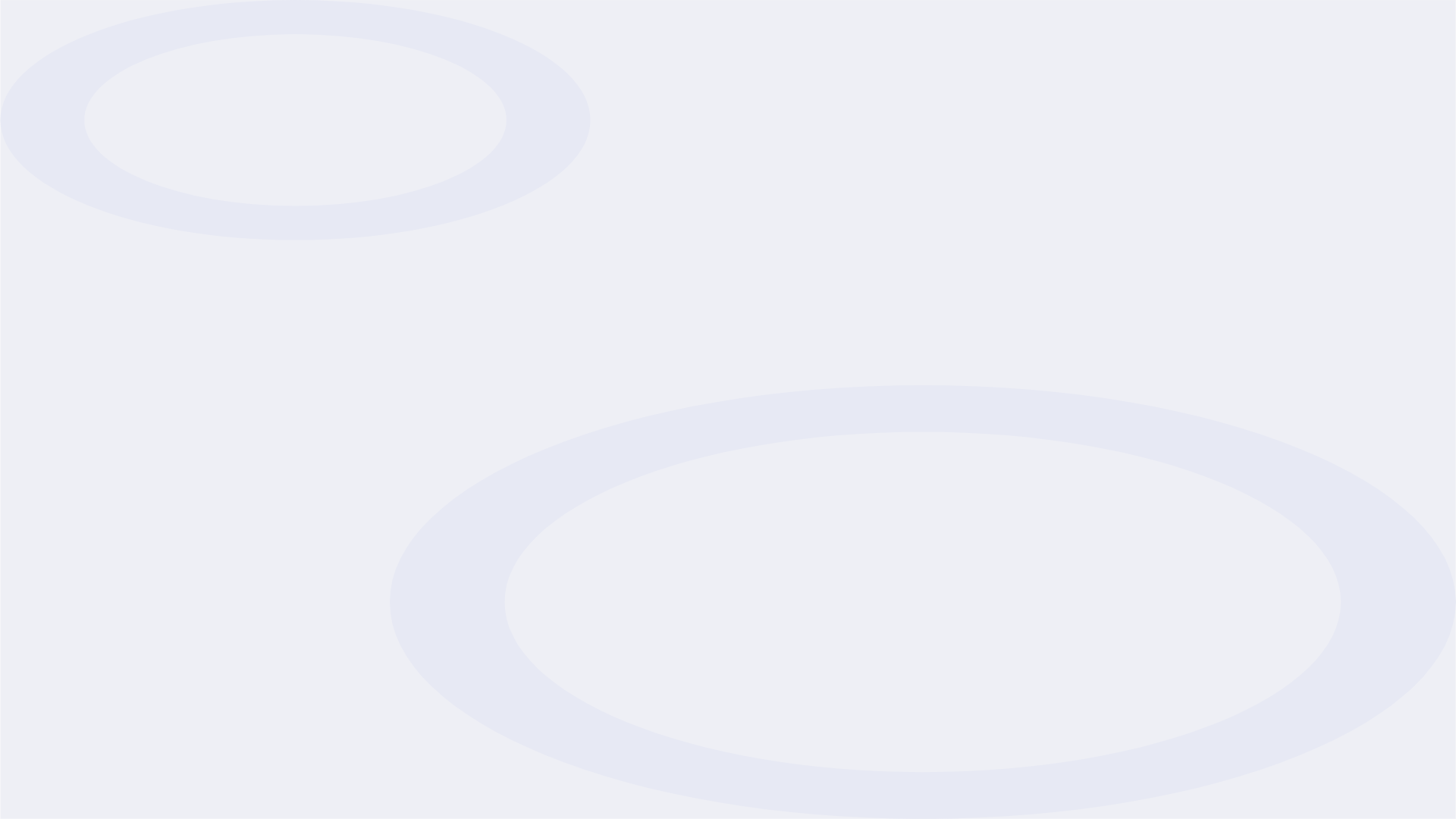 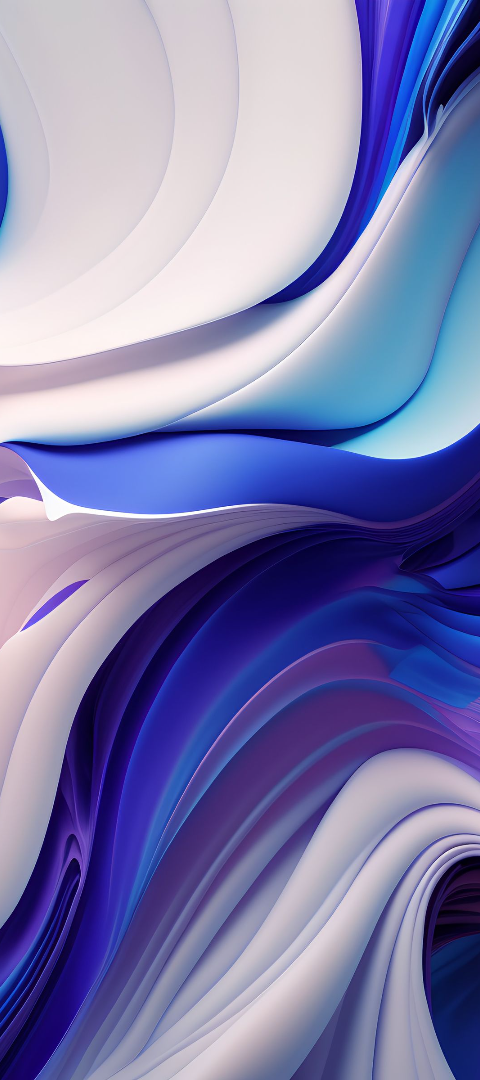 Огляд результатів інспектування
1
Збір та аналіз даних
Оцінка результатів інспектування та звернення до доказів.
2
Формулювання висновків
Підготовка звіту з вказанням виявлених проблем та порушень.
3
Розробка рекомендацій
Визначення пріоритетів та запропонування заходів для вирішення проблем.
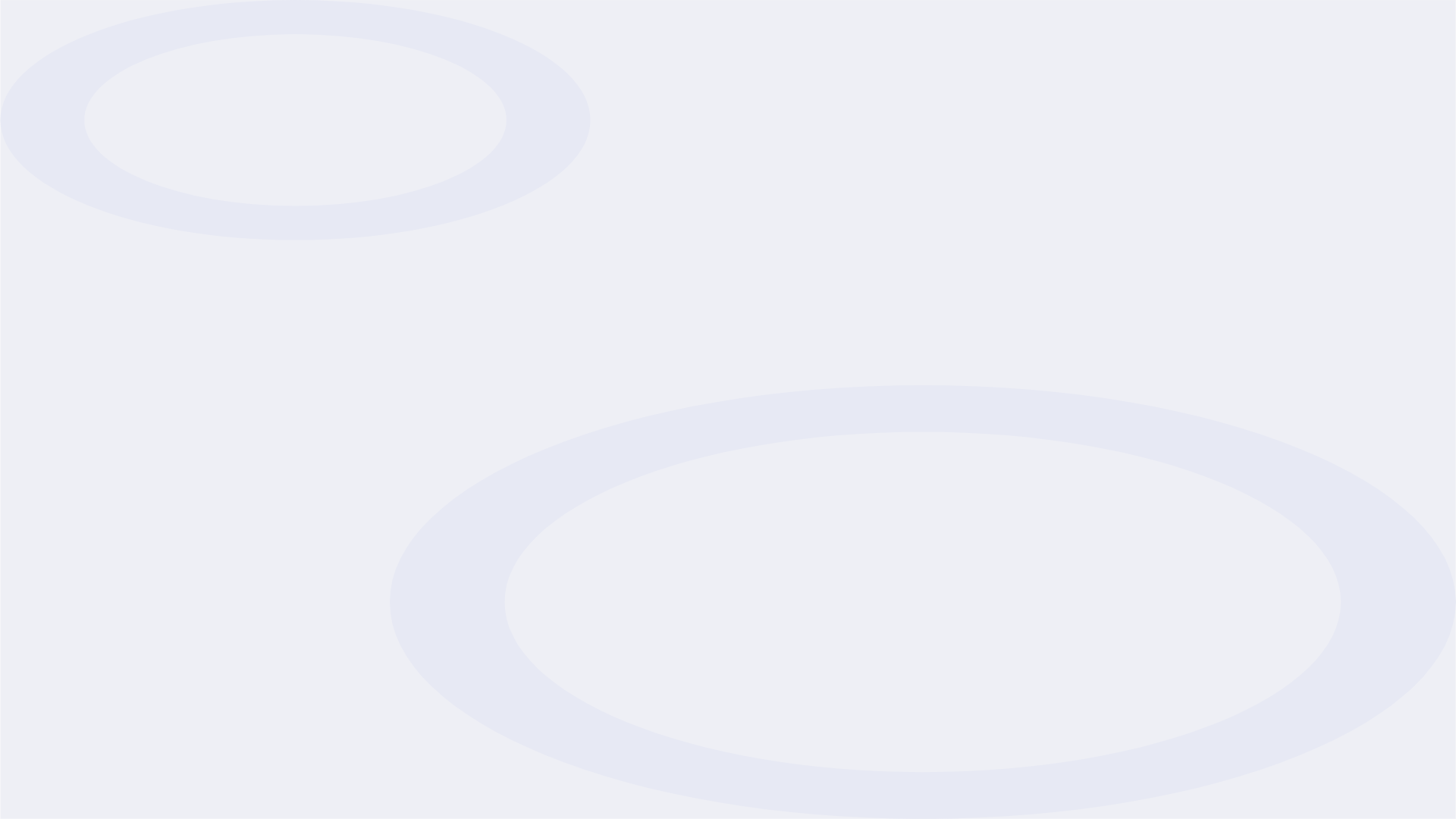 Запобігання порушенням та вжиття заходів
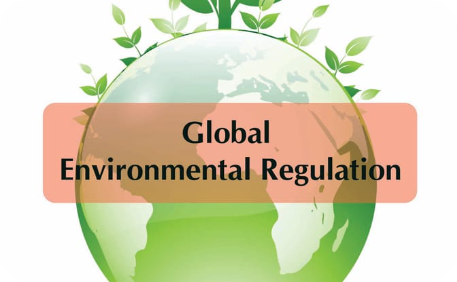 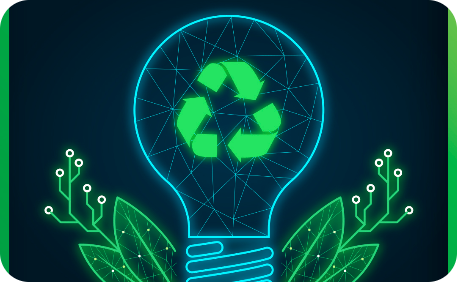 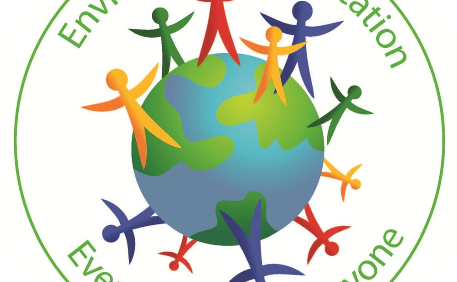 Екологічні норми
Використання зелених технологій
Освіта та підвищення свідомості
Встановлення чітких правил та вимог до дотримання екологічних стандартів.
Впровадження екологічно чистих технологій та матеріалів.
Навчання спеціалістів та громадськості щодо екологічних питань.
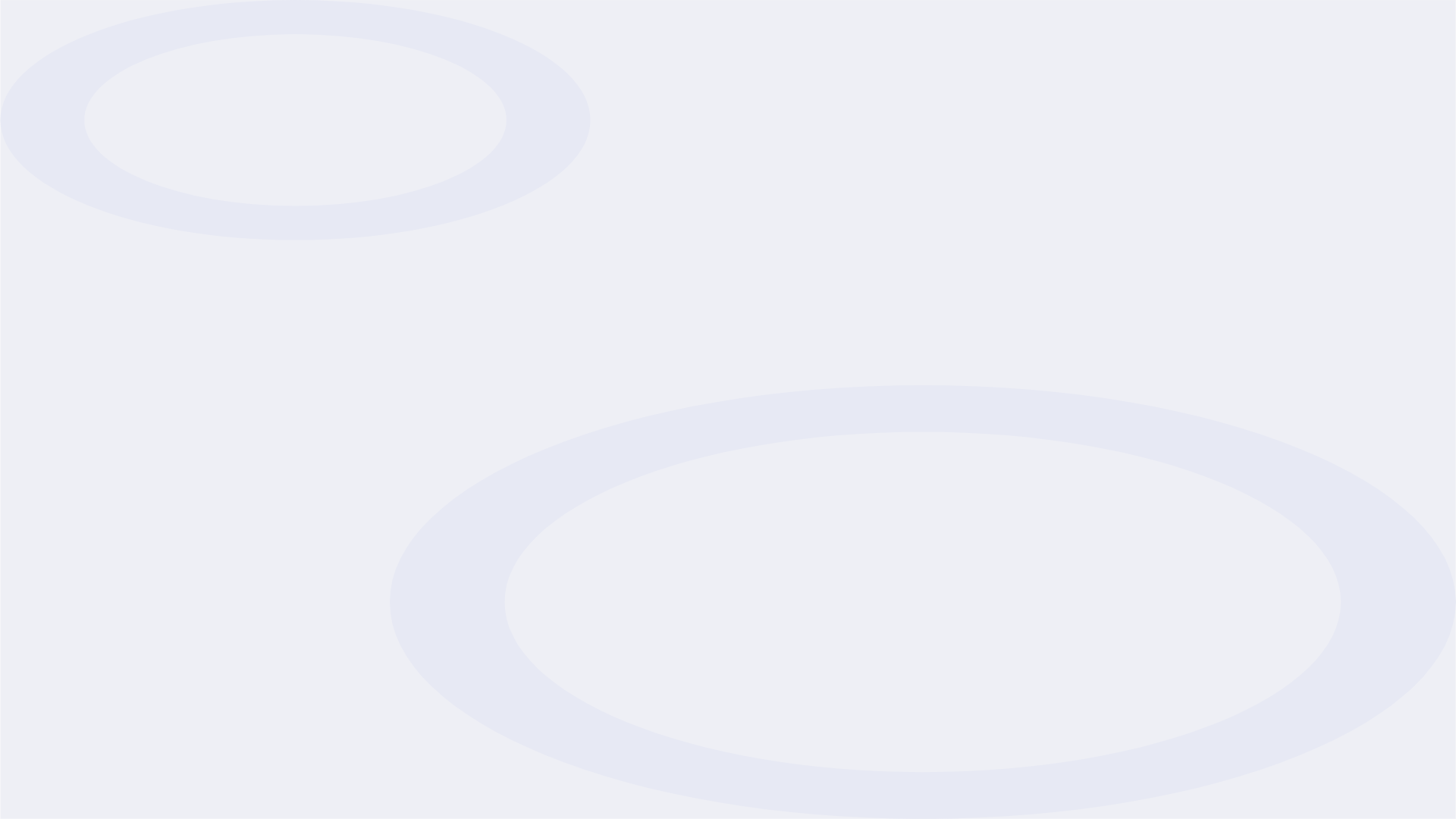 Система екологічного інспектування в Україні
Державні органи
Неприбуткові організації
Управління та контроль над дотриманням екологічних норм та законодавства.
Спостереження та взаємодія з владними структурами для захисту довкілля.
Громадські активісти
Міжнародні організації
Моніторинг та виявлення порушень екологічного законодавства.
Підтримка та фінансування проектів з охорони навколишнього середовища.